Small Town HR –Does Size Really Matter?
OML Annual Conference
September 18-19, 2019
Jack of All Trades!
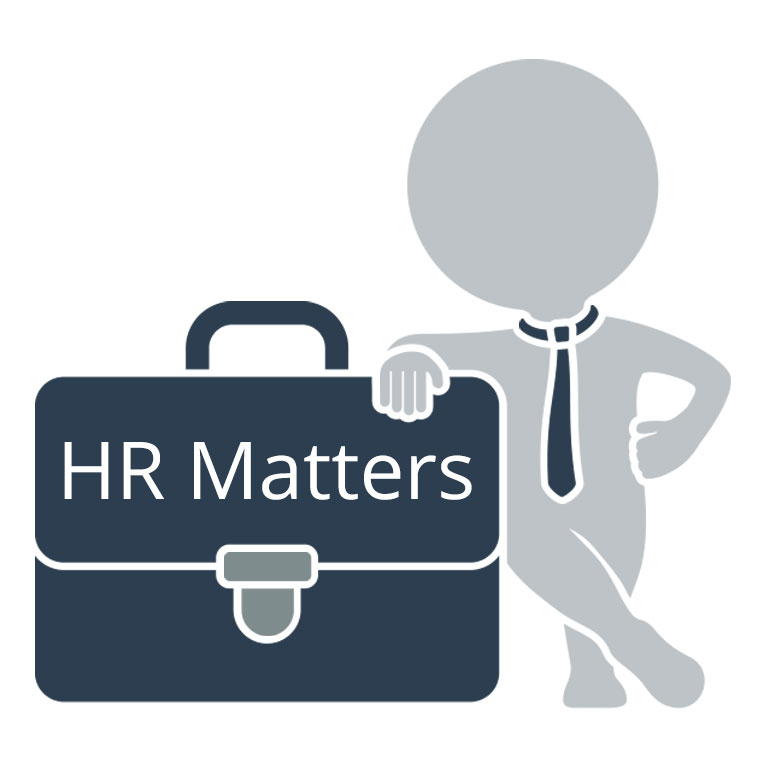 Personnel Policies
Family and Medical Leave Act (FMLA)
Fair Labor Standards Act (FLSA)
Americans with Disabilities Act (ADA)
Drug and Alcohol Testing
Medical Marijuana
Opioids
Me Too Movement and Sexual Harassment/Discrimination Policies
Recruitment and Retention
Employee Evaluations
Personnel Records
Safety and Workers’ Compensation
Employee Assistance Program
OMHRPwww.omag.orgwww.omhrp.org
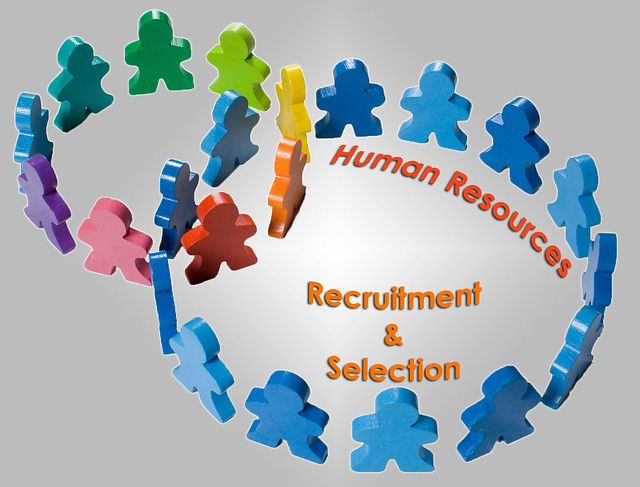 Organization founded for and by HR Professionals
Oklahoma Municipal Personnel Who Handle, Or Are Simply Interested In, Human Resource Issues 
Meets Every Other Month To Share Lunch, Network, And Hear A Presentation On A Human Resources Topic
This Photo by Unknown Author is licensed under CC BY-SA-NC
Family and Medical Leave Act (FMLA)
COVERED EMPLOYERS 
• Private-sector employer, with 50 or more employees in 20 or more workweeks in the current or preceding calendar year, including a joint employer or successor in interest to a covered employer; 
• Public agency, including a local, state, or Federal government agency, regardless of the number of employees it employs; or 
• Public or private elementary or secondary school, regardless of the number of employees it employs.
FMLA – Eligible Employees
• Works for a covered employer; 
• Has worked for the employer for at least 12 months; (Does not have to be consecutive 12 months)
• Has at least 1,250 hours of service for the employer during the 12 month period immediately preceding the leave; and 
• Works at a location where the employer has at least 50 employees within 75 miles
FMLA – Leave Entitlement
Eligible employees may take up to 12 workweeks of leave in a 12-month period for one or more of the following reasons: 
• The birth of a son or daughter or placement of a son or daughter with the employee for adoption or foster care; 
• To care for a spouse, son, daughter, or parent who has a serious health condition;
• For a serious health condition that makes the employee unable to perform the essential functions of his or her job; or 
• For any qualifying exigency arising out of the fact that a spouse, son, daughter, or parent is a military member on covered active duty or call to covered active duty status. 
• An eligible employee may also take up to 26 workweeks of leave during a "single 12-month period" to care for a covered servicemember with a serious injury or illness, when the employee is the spouse, son, daughter, parent, or next of kin of the servicemember. The "single 12-month period" for military caregiver leave is different from the 12-month period used for other FMLA leave reasons.
FMLA – Notice by Covered Employers
Post a notice explaining rights and responsibilities under the FMLA. Covered employers may be subject to a civil money penalty for willful failure to post. All municipalities are covered employers.
Include information about the FMLA in their employee handbooks or provide information to new employees upon hire; 
When an employee requests FMLA leave or the employer acquires knowledge that leave may be for a FMLA-qualifying reason, provide the employee with notice concerning his or her eligibility for FMLA leave and his or her rights and responsibilities under the FMLA; and 
Notify employees whether leave is designated as FMLA leave and the amount of leave that will be deducted from the employee’s FMLA entitlement.
FMLA - Certification
When an employee requests FMLA leave due to his or her own serious health condition or a covered family member’s serious health condition, the employer may require certification in support of the leave from a health care provider. 
An employer may also require second or third medical opinions (at the employer’s expense) and periodic recertification of a serious health condition.
FMLA – Job Restoration and Health Benefits
Upon return from FMLA leave, an employee must be restored to his or her original job or to an equivalent job with equivalent pay, benefits, and other terms and conditions of employment. 
An employee’s use of FMLA leave cannot be counted against the employee under a “no-fault” attendance policy. 
Employers are also required to continue group health insurance coverage for an employee on FMLA leave under the same terms and conditions as if the employee had not taken leave.
FMLA - Enforcement
It is unlawful for any employer to interfere with, restrain, or deny the exercise of or the attempt to exercise any right provided by the FMLA.
It is also unlawful for an employer to discharge or discriminate against any individual for opposing any practice, or because of involvement in any 4 proceeding, related to the FMLA. 
The Wage and Hour Division is responsible for administering and enforcing the FMLA for most employees.
Fair Labor Standards Act (FLSA)
Establishes minimum wage, overtime pay, recordkeeping, and child labor standards affecting full-time and part-time workers in the private sector and in Federal, State, and local governments.
The Wage and Hour Division (WHD) of the U.S. Department of Labor (DOL) administers and enforces the FLSA 
Special rules apply to State and local government employment involving fire protection and law enforcement activities, volunteer services, and compensatory time off instead of cash overtime pay.
FLSA – Basic Wage Standards
Covered, nonexempt workers:
Minimum wage of $7.25 per hour
Overtime pay at a rate of not less than one and one-half times their regular rates of pay after 40 hours of work in a workweek.
FLSA does not require:
vacation, holiday, severance, or sick pay;
meal or rest periods, holidays off, or vacations;
premium pay for weekend or holiday work;
pay raises or fringe benefits; or
a discharge notice, reason for discharge, or immediate payment of final wages to terminated employees.
FLSA – Overtime and Compensatory Time
At least 1½ times the regular rate of pay for all hours worked over 40 in a workweek.
Employees may receive compensatory time off instead of cash overtime pay, at a rate of not less than 1½ hours for each overtime hour worked, where provided pursuant to an agreement or understanding that meets the requirements of the Act.
Compensatory Time Agreement with the Employee
Collective bargaining agreement allows for compensatory time instead of cash overtime pay
FLSA – Law Enforcement and Fire Protection
You may be paid overtime on the basis of a “work period” of between 7 and 28 consecutive days in length, rather than on a 40-hour workweek basis.
Overtime thresholds vary depending on the length of the work period.
Municipality employing less than 5 employees in law enforcement or fire protection activities is exempt from the overtime pay provisions.
FLSA - Enforcement
The US Department of Labor recover back wages and an equal amount in liquidated damages in instances of minimum wage, overtime, and other violations. 
The Department may litigate and/or recommend criminal prosecution. 
Employers may be assessed civil money penalties for each willful or repeated violation of the minimum wage or overtime pay provisions of the law. 
Civil money penalties may also be assessed for violations of the FLSA’s child labor provisions. 
The law also prohibits retaliating against or discharging workers who file a complaint or participate in any proceeding under the FLSA.
Americans with Disabilities Act (ADA)
Americans with Disabilities Act (ADA) was enacted in 1990.
ADA Amendments Act (ADAAA) became effective January 1, 2009.
Covers employers with 15 or more employees
Title I of the ADA prohibits private employers, state and local governments, employment agencies and labor unions from discriminating against qualified individuals with disabilities in job application procedures, hiring, firing, advancement, compensation,
ADA – Definition of Disability
A physical or mental impairment that substantially limits one or more  major life activities;

A record of impairment; or

Being regarded as having an impairment.
ADA – Substantially Limits
The ADA measures the severity and impact of a disability.

The ADA provides that courts should not engage in an extensive analysis of whether an individual is substantially limited.

The ADA does not specify the length of time a condition must last to be “substantially limiting.”
ADA – Major Life Activities
The ADA does not place a lot of emphasis on the term “major” in “major life activities.” 

An impairment that substantially limits a single major life activity is sufficient.

The disability need not be linked to the job or ability to do the job.
ADA – Major Life Activities
Eating
Sleeping
Standing
Lifting
Bending
Concentrating
Thinking 
Communicating
Caring for oneself
Performing manual tasks
Walking
Seeing
Speaking
Breathing
Learning
Working
ADA – Major Bodily Functions
Neurological functions
Brain functions
Respiratory functions
Circulatory functions
Reproductive functions
Endocrine functions
Functions of the immune system
Normal cell growth
Digestive functions
Bowel functions
Bladder functions
ADA – Mitigating Measures
Medical treatments or devices that lessen the effects of an impairment) are Mitigating Measures

The ADA prohibits consideration of mitigating measures in determining whether an individual has a disability.

The ADA allowed employers and courts to evaluate individuals in their mitigated state.
ADA – Mitigating Measures Exception
Exception:  Eyeglasses and/or contacts that are intended to fully correct visual acuity or eliminate refractive error.

Note: An employer shall not use qualification standards, employment tests, or other selection criteria based on an individual’s uncorrected vision unless the standard, test, or other selection criteria, is shown to be job related and consistent with business necessity.
ADA – “Regarded As” Disabled
An individual must establish that he/she was discriminated against because of an actual or perceived impairment whether or not the impairment limits or is perceived to limit a major life activity.

Note:  Employers/supervisors should never speculate or make assumptions but should focus on job performance.
ADA – Reasonable Accommodations
A qualified employee or applicant with a disability is an individual who, with or without reasonable accommodation, can perform the essential functions of the job in question. 
Reasonable accommodation may include, but is not limited to: 
	• Making existing facilities used by employees readily accessible to and usable by persons with disabilities.   
	• Job restructuring, modifying work schedules, reassignment to a vacant position;   
	• Acquiring or modifying equipment or devices, adjusting or modifying examinations, training materials, or policies, and providing qualified readers or interpreters.
ADA – Reasonable Accommodations
Reasonable accommodations are adjustments or modifications provided by an employer to enable people with disabilities to enjoy equal employment opportunities. 
Accommodations vary depending upon the needs of the individual applicant or employee. 
An employer is required to make a reasonable accommodation to the known disability of a qualified applicant or employee if it would not impose an “undue hardship” on the operation of the employer’s business.
ADA – Reasonable Accommodations Examples
• A deaf applicant may need a sign language interpreter during the job interview.   
• An employee with diabetes may need regularly scheduled breaks during the workday to eat properly and monitor blood sugar and insulin levels.   
• A blind employee may need someone to read information posted on a bulletin board.   
• An employee with cancer may need leave to have radiation or chemotherapy treatments.
ADA – Undue Hardship
An employer does not have to provide a reasonable accommodation if it imposes an “undue hardship.” 
Undue hardship is defined as an action requiring significant difficulty or expense when considered in light of factors such as an employer’s size, financial resources, and the nature and structure of its operation. 
An employer is not required to lower quality or production standards to make an accommodation; nor is an employer obligated to provide personal use items such as glasses or hearing aids.
ADA – Reasonable Accommodations
An employer generally does not have to provide a reasonable accommodation unless an individual with a disability has asked for one. 
FOCUS ON PERFORMANCE!
Ask the employee how to solve the problem. 
Let the employee guide the discussion.
If the employee requests a reasonable accommodation, then discuss the individual's needs and identify the appropriate reasonable accommodation.
Where more than one accommodation would work, the employer may choose the one that is less costly or that is easier to provide.
ADA – Medical Exams and Inquiries
Employers may not ask job applicants about the existence, nature, or severity of a disability. 
Applicants may be asked about their ability to perform specific job functions. 
A job offer may be conditioned on the results of a medical examination, but only if the examination is required for all entering employees in similar jobs. 
Medical examinations of employees must be job related and consistent with the employer’s business needs.
ADA – Medical Exams and Inquiries
Medical records are confidential.  
The basic rule is that with limited exceptions, employers must keep confidential any medical information they learn about an applicant or employee. 
Information can be confidential even if it contains no medical diagnosis or treatment course and even if it is not generated by a health care professional.  
An employee’s request for a reasonable accommodation would be considered medical information subject to the ADA’s confidentiality requirements.
ADA – Drug and Alcohol Abuse
Employees and applicants currently engaging in the illegal use of drugs are not covered by the ADA when an employer acts on the basis of such use. 
Tests for illegal drugs are not subject to the ADA’s restrictions on medical examinations. 
Employers may hold illegal drug users and alcoholics to the same performance standards as other employees.
Drug and Alcohol Testing
Must have a policy!

Federal and State regulations require a written policy that fully explains the drug and alcohol testing program.
Must make the policy available to all employees!
What types of DOT tests must be conducted?
Pre-employment
Random
Reasonable Suspicion/Reasonable Cause
Post-Accident
Return-to-Duty
Follow-up
Can I fire an employee who tests positive?
This is your decision!
What do your policies say?
What about any applicable collective bargaining agreements?
DOT only requires that no one who violates a rule can perform safety-sensitive functions again until successfully completing the SAP return-to-duty process
What drug and alcohol records do we need to keep?
5 years
Records of alcohol test results indicating an alcohol concentration of 0.02 or greater
Records of verified positive drug test results
Documentation of refusals to take required alcohol and drug tests
Annual reports
SAP reports
All follow-up tests and schedules for follow-up tests
What drug and alcohol records do we need to keep?
3 years
Information obtained from previous employers concerning drug and alcohol test results of employees
2 years
Records of the inspection, maintenance and calibration of EBTs
Records related to the alcohol and drug collection process, including random selection, reasonable suspicion determinations, post accident determination, medical evaluations for insufficient amounts of urine and breath, and supervisor and employee education and training records
1 year
Records of negative and cancelled drug test results and alcohol test results with a concentration of less than 0/02
Where and how do we keep testing records?
Keep testing records in locations with controlled access (Lock them up!)
Only those with a need to know should have access
MROs must keep their medical review records, their laboratory reports, and custody and control form copies they receive at their own place of business.
Must make records available to DOT if they request!
Medical Marijuana
State Question 788 – Legalized medical marijuana by vote of the people on June 26, 2018
Oklahoma Medical Marijuana and Patient Protection Act (Unity Bill) signed by Governor Stitt on March 14, 2019, and took effect on August 28, 2019
Medical marijuana still illegal under federal law
What Do We Need To Do?
Job Descriptions – Know what they say and Make sure they are up to date and contain a list of tasks and duties for the classification
Use the list of safety sensitive duties from the OMMA
Drug and Alcohol Testing Policy – Update to conform with the OMMA
Can refuse to hire a medical marijuana license holder for a safety sensitive job
Employees must be given at least 10 days advance notice before implementation
Ensure drug testing vendor is abiding by the new requirements for what constitutes a positive marijuana test
Train managers, supervisors and employees on your policy and have safety sensitive classifications are affected by the OMMA.
Sexual Harassment/Discrimination Policies
If you do not have one, you must get one!
Playing with fire if you do not have a policy!
Playing with fire if you do not train your employees on what the policy says!
Sexual Harassment/Discrimination Policies - Types of Harassment
1.  Non-Sexual 
race, color, religion, national origin, age or other protected status
Bullying

2.  Sexual
Quid Pro Quo (this for that)
Hostile Work Environment
[Speaker Notes: Race, color, religion, N.O., age, etc., Can fit into Harassment or Discrimination]
Harassment occurs because
Different opinions (or perceptions) on what is appropriate workplace behavior

Incorrectly assuming what others consider appropriate behavior

No correction when inappropriate behavior occurs
[Speaker Notes: For example, my father in law worked on a trucking dock his entire career.  Then after retirement went to work somewhere and had to do sexual harassment training – you can imagine how that went!]
Non-Sexual Harassment
Conduct or action that  is offensive, intimidating, degrading, or hostile 
AND
interferes with employee’s performance
[Speaker Notes: Bullying!!!

MIGHT NOT VIOLATE THE LAW BUT WILL VIOLATE THE TOWN BOARD’S RESOLUTION:
An obnoxious supervisor’s comments to employee including “what the hell is going on” and “what the hell are you doing” and actions such as permitting a door to close in an employee’s face and cutting her off in the parking lot did not constitute racial harassment because they did not have racial overtones, were non-discriminatory and were not severe enough to create a hostile work environment.  Most importantly, the employee was not singled out for disrespectful treatment by the supervisor, who regularly shared his vulgar and abusive language with all of his co-workers.  Hardin v. SC Johnson and Sons, 167 F.3d 340 (7th Cir. 1999)  (I.e. Equal Opportunity Jerk)]
Hostile Work Environment Factors Considered
Frequency of discrimination conduct

Severity of conduct

Physically threatening, humiliating or mere offensive utterance

Conduct affects work performance or alters condition of employment
[Speaker Notes: Tabor v. Hilty, Inc., 703 F.3d 1206 (10th Cir. 2013). – During an interview for promotion to a managerial position, a division manager told the female plaintiff that as a woman, she would need to work harder to learn the equipment/tools equipment/tools well enough to demonstrate them for customers or she would be “chewed up and spit out.” – The division manager also expressed concern that the position’s travel requirements would present issues for the plaintiff because she was a wife and mother. – The Tenth Circuit reversed the district court, holding that the division manager’s statements were made during the interview and shortly before the decision not to promote the plaintiff, thus constituting direct evidence of gender discrimination.

Williams‐Boldware v. Denton Cnty., Tex., 741 F.3d 635 (5th Cir. 2014), pet. for cert. filed (U.S. June 3, 2014). – African‐American prosecutor alleged that a racial harassment incident occurred when a white ADA walked into his office to discuss a case involving an African‐American woman who had desecrated a cemetery. The ADA told Plaintiff that the case “made him understand why people hung from trees” and made him “want to go home and put on his white pointy hat.” – After Plaintiff informed the ADA that his comments were “inappropriate and upsetting,” the ADA sent Plaintiff an emailed apology. Still upset, Plaintiff arranged a meeting with two managers and the ADA was later reprimanded and required to attend diversity training. 

The Fifth Circuit reversed a jury verdict for the plaintiff, holding that the employer took prompt remedial action in response to the alleged racial harassment, thereby precluding liability. – Explaining that the adequacy of an employer’s response depends on the particular facts of a case, the court noted that this case did not involve a “protracted outpouring of racially invidious harassment that required large‐scale institutional reform.” Here, the employer met its requirement to take prompt action to prevent the particular ADA and others from harassing the plaintiff.]
Can a City be liable if the harassment is by someone other than a co-worker?
[Speaker Notes: YES, in 2014 a female, African American, sales consultant at a tile and stone manufacturer did business with a salesman for a home and remodeling center.  The sales consultant complained to her supervisor that this salesman referred to women as black bitches, would talk about bringing beautiful black women home with him and made comments about partying with “ni**ers”.  She complained to her boss who continued to allow the salesman on the premises but barred him from communicating with the sales consultant.  The sales consultant resigned and sued for race harassment.  Court allowing a jury to decide whether her employer did what they could to protect her.

Folkerson v Circus Circus Enterprises, 107 F.3d 754 (10th Cir. 1997),  mime of casino said she was sexually harassed by patrons at casino.  Said Patrons would come up and touch her to see if she was real.  Patron grabbed mime and she punched patron in face.  Mime was ultimately fired.  Court said that employer can be responsible for sexual harassment of 3rd parties by not taking immediate or corrective action when it knew or should have known of conduct.  Result was mime lost her case!

Freitage v. Ayers, 468 F.3d 528 (9th Cir. 2006)  Plaintiff worked in a prison that housed the state’s most violent criminals.  She frequently observed inmates masturbating.  When she tried to discipline the inmates she was undermined by her supervisors and she complained.  Court held that employer was liable for the harassing conduct of non-employee inmates where the employer either ratifies or acquiesces in the harassment by not taking immediate or corrective action when it knew or should have known of the behavior.]
What are the employer’s obligations?
Promptly and confidentially investigate complaints

AND

Take prompt and appropriate employment action
[Speaker Notes: Don’t blow off complaint. Always feel free to call the Clerk, PWA Secretary, Town Attorney, OMAG, etc. if unsure.

Deters v. Equifax Credit Information Services, Inc., 202 F.3d 1262 (10th Cir. 2000)  Deters was an administrative assistant in a debt collection office for Equifax in Kansas Deters complained to her supervisor about sexual harassment by fellow male employees who were debt collectors for the office.  She was called f--- bitch, told sexually explicit and crude jokes, leered at, and comments about her breasts by.

Mr. Taylor was the “branch” manager for Equifax.  He did all the hiring, firing, etc.  Mr. Taylor told Ms. Deters that he would look into it but reminded her that she wasn’t a “revenue” producer.  Basically, he did nothing.

Court held that Punitive Damages of $295,000 was not excessive.]
Me Too Movement
Movement against sexual harassment and sexual assault founded in 2006
Intended to raise awareness of the pervasiveness of sexual abuse and assault in society.
If the system for reporting sexual harassment/discrimination are not adequate victims do not report
Employees need to know what is and what is not appropriate workplace behavior, and  how the organization will handle it if something goes wrong.
I Just Think You Should Know . . .
An employee tells you about another co-worker’s offensive behavior, but asks you to keep the matter confidential.  She just thought you should know.

Can you keep this to yourself?
[Speaker Notes: No.  
You should advise the employee that you can’t keep matters confidential if it involves discrimination or harassment, you must take action or report it.  Emphasize Confidential, do not discourage reporting.
Follow-up with employee to see if situation still occurs.
Remember:  Liability when knew or should have known!
Investigation should continue even if the alleged victim or the complainant doe not request or consent to investigation!
You have no idea if there is any other complaints out there]
How is an investigation initiated?
An employee files a formal complaint or grievance
An employee reports a questionable situation, but says he or she does not want to make any trouble
Anonymous tip/hotline
Comments in a performance evaluation
The Investigation
The Scope 
The Investigator
The Evidence
The Evaluation
The Report

*Remember this is not a criminal investigation*
[Speaker Notes: Must investigate even if employee has a long history of unfounded complaints! Complainant does NOT have to use buzz words – Discrimination, Harassment  Doesn’t matter if complaint is formal or informal –Don’t wait for formal complaint; investigation could take 1 day or 1 month.

Porter v. Erie Foods International (7th Cir. August 2009) – Plaintiff was employed at food processing plant (3rd shift). During the shift  he discovered a noose made from nylon rope hanging from a machine near his workspace.  She notified a supervisor who took down the rope and asked minimal questions regarding the incident.  She then notified her supervisor and HR and an investigation was conducted, including meeting with a second level manager with the entire shift to emphasize that harassment would not be tolerated, an a review of the company’s policy.  The investigation also included private, in-person interviews with Plaintiff and 9 out of 15 workers on that shift.  Plaintiff and co-workers refused to identify who place the noose.  After the investigation the Plaintiff was threatened again by a co-worker holding another noose.  She reported it to HR would not tell the name of who did it.  The employer offered to allow the Plaintiff to change shifts but she refused.  3 days later she resigned and filed an EEOC charge and a lawsuit.  The Court dismissed the case and it was upheld on appeal because the employer took prompt and remedial action and took the issue seriously – the focus is not upon whether the wrong-doers were punished, but whether the employer took reasonable steps to prevent recurring harassment.]
Scope
Define the scope
What are the obvious issues 
What are the potential issues 
What City policies, directives, ordinances and/or practices are possibly implicated 
What time frame
Investigator
Does the investigator have any bias that will prejudice the integrity of the investigation?
Consider an outside investigator when:
High level officials are implicated or subject of the investigation
The only competent person to investigate is related or may have a bias
Possible criminal conduct
Investigation may take an extended period of time
Evidence
Physical evidence
Voicemails, texts, emails
Social media posts
Time cards
Performance evaluations
Witnesses – Garrity if needed
[Speaker Notes: The Garrity warning:  The Garrity notice advises subjects of their criminal and administrative liability for any statements they may make, but also advises subjects of their right to remain silent on any issues that tend to implicate them in a crime. (Attachment xx: Garrity Notice)
What are the Options when Garrity is requested?
Compel the employee to give a statement under threat of discipline – BUT those statements cannot be used against him/her in a criminal prosecution; or

2.  Do not compel the employee to give a statement – BUT the questions must be specific, narrow and directly tailored to the employee’s job.]
Evaluation
Use the “more likely than not” standard 
Evaluate the witness statements for credibility, plausibility, consistency, corroboration, and motive
Review documents to determine which ones are relevant
Determine what policies are implicated and possibly violated and if parties are aware of those policies
Report
Document the investigation process 
Facts only - no opinions (i.e. John Smith appeared uninterested = opinion; John Smith kept checking his watch and answered, “I don’t know” to most questions)
Use quotes whenever possible (especially if an admission is made)
Associate relevant policy violations with facts
Avoid inflammatory or judgmental words
Don’t draw legal conclusions about perceived violations of the law
Report
Point out all contradictions between witnesses, documents, interviews and if you could resolve those contradictions
Record other significant events that occurred (i.e. witness acted puzzled by a question and asked for a restroom break but returned 10 minutes later with a very specific response that matched the response of the subject of the investigation)
Be brief, but tell the complete story
Determine whether the claims are substantiated, unsubstantiated or inconclusive
Report
If requested, report the following:
Note whether internal controls were followed and if not where was the breakdown in protocol
Recommendations for disciplinary action, corrective action or preventative action
Prompt and Remedial Action
In most cases prompt remedial action means immediate action that stops the harassing conduct

If you witness it, address it immediately

Success = harassment stopped!
[Speaker Notes: Response must be reasonably calculated to prevent further harassment under the particular facts and circumstances.  

DAMNED IF YOU DO AND DAMNED IF YOU DON’T - Lesser of two evils – transfer parties away from each other vs. continued harassment/tension between employees.

Examples of prompt remedial action:  
The investigation begins the same day as the complaint, it was alright that the effective date or the termination was three months later because the two parties did not have contact.  McMorris v. Louisana State Penitentiary, 261 Fed.Appx. 662 (5th Cir. 2008).

Mikels began work as a police officer for the City in May 1988. Around midnight on March 28-29, 1993, while both were on duty as members of Squad 2D, Corporal Robert Acker grabbed Mikels on each side of her face, pulled her to him, and kissed her on the mouth. This unwelcome act was preceded by several seconds of “shadow boxing” in which Acker repeatedly jabbed at Mikels' face without actually hitting her. Immediately after Acker kissed her, Mikels pushed him away and demanded that he never touch her again. Mikels expressed her displeasure in clear and certain terms and Acker immediately apologized. Mikels did not accept the apology.


Mikels v. City of Durham, N.C., 183 F.3d 323, 329–30 (4th Cir. 1999)
not liable for it. Specifically, the court pointed to the actions of Cox in promptly reprimanding and warning Acker, first orally then formally in writing for the record, in quickly convening the entire squad to forbid further “horseplay” such as Acker's at peril of disciplinary sanctions, and in promptly reporting the conduct to his supervisor, Rigsbee; to Rigsbee's prompt ordering of an investigation and his directing Acker's official reprimand; and to Acker's two-months' suspension from duty and reassignment to a different squad upon his return to duty. And, the court pointed out that “perhaps most importantly” under our *330 precedents, there had been no reports of any further harassing conduct by Acker (or anyone else in the Department) following the remedial actions taken by City officials.
This incident occurred in the presence of several other police officers, including Mikels' and Acker's immediate supervisor, Sergeant Robert Cox. Cox did not immediately respond, but after a few moments, he came over, put his hand on Mikels' shoulder, and stated “he apologizes, she accepts, it's over with.” Shortly afterward and during that shift, Cox privately issued an oral reprimand and warning to Acker, advising him that the conduct was inappropriate, would not be tolerated and if repeated would subject him to more severe punishment. During a follow-up meeting with Mikels in which Cox advised her of his having reprimanded Acker, Mikels repeated her objection to the conduct and told Cox of an incident some five months before in which Acker had made unwelcome sexually suggestive bodily contact with her. This was her first report of the earlier incident. During the next work shift on March 29-30, Cox reported the March 28-29 kissing incident to his immediate supervisor, Captain Rigsbee, and by Rigsbee's direction issued a formal reprimand and warning to Acker in the form of a written memorandum confirming those earlier given orally. In this memorandum, Cox characterized the incident as “horseplay” but as conduct violative of departmental rules and regulations which if repeated would “lead to stricter disciplinary action,” and he incorrectly stated (as later determined on conflicting evidence in an internal review process) that Mikels had accepted Acker's immediate apology. Cox also met with the entire 2D squad and warned that horseplay, practical joking and the like would not be tolerated in the future, and Cox and Rigsbee met with the four female members of the squad other than Mikels to discuss the incident and to determine whether and to what extent they had experienced or observed comparable conduct.

Following an extensive internal investigation of Mikels' complaint, the investigating officer prepared a report and recommendation which was forwarded for action to Police Chief Jackie W. McNeill. Acting upon the report, Chief McNeill found that Acker's conduct in the March 28-29 incident violated the City's sexual harassment policy and constituted conduct unbecoming a police officer in violation of Department regulations. McNeill ordered a two-week suspension without pay, reduction in rank, transfer to another department, and corrective counseling.]
Prompt and Remedial Action
Temporary transfer
Oral reprimand
Convene meeting to discuss
Report to supervisor
Investigate
Discipline
Permanent reassignment
[Speaker Notes: Response must be reasonably calculated to prevent further harassment under the particular facts and circumstances.  

DAMNED IF YOU DO AND DAMNED IF YOU DON’T - Lesser of two evils – transfer parties away from each other vs. continued harassment/tension between employees.

Examples of prompt remedial action:  
The investigation begins the same day as the complaint, it was alright that the effective date or the termination was three months later because the two parties did not have contact.  McMorris v. Louisana State Penitentiary, 261 Fed.Appx. 662 (5th Cir. 2008).

Mikels began work as a police officer for the City in May 1988. Around midnight on March 28-29, 1993, while both were on duty as members of Squad 2D, Corporal Robert Acker grabbed Mikels on each side of her face, pulled her to him, and kissed her on the mouth. This unwelcome act was preceded by several seconds of “shadow boxing” in which Acker repeatedly jabbed at Mikels' face without actually hitting her. Immediately after Acker kissed her, Mikels pushed him away and demanded that he never touch her again. Mikels expressed her displeasure in clear and certain terms and Acker immediately apologized. Mikels did not accept the apology.


Mikels v. City of Durham, N.C., 183 F.3d 323, 329–30 (4th Cir. 1999)
not liable for it. Specifically, the court pointed to the actions of Cox in promptly reprimanding and warning Acker, first orally then formally in writing for the record, in quickly convening the entire squad to forbid further “horseplay” such as Acker's at peril of disciplinary sanctions, and in promptly reporting the conduct to his supervisor, Rigsbee; to Rigsbee's prompt ordering of an investigation and his directing Acker's official reprimand; and to Acker's two-months' suspension from duty and reassignment to a different squad upon his return to duty. And, the court pointed out that “perhaps most importantly” under our *330 precedents, there had been no reports of any further harassing conduct by Acker (or anyone else in the Department) following the remedial actions taken by City officials.
This incident occurred in the presence of several other police officers, including Mikels' and Acker's immediate supervisor, Sergeant Robert Cox. Cox did not immediately respond, but after a few moments, he came over, put his hand on Mikels' shoulder, and stated “he apologizes, she accepts, it's over with.” Shortly afterward and during that shift, Cox privately issued an oral reprimand and warning to Acker, advising him that the conduct was inappropriate, would not be tolerated and if repeated would subject him to more severe punishment. During a follow-up meeting with Mikels in which Cox advised her of his having reprimanded Acker, Mikels repeated her objection to the conduct and told Cox of an incident some five months before in which Acker had made unwelcome sexually suggestive bodily contact with her. This was her first report of the earlier incident. During the next work shift on March 29-30, Cox reported the March 28-29 kissing incident to his immediate supervisor, Captain Rigsbee, and by Rigsbee's direction issued a formal reprimand and warning to Acker in the form of a written memorandum confirming those earlier given orally. In this memorandum, Cox characterized the incident as “horseplay” but as conduct violative of departmental rules and regulations which if repeated would “lead to stricter disciplinary action,” and he incorrectly stated (as later determined on conflicting evidence in an internal review process) that Mikels had accepted Acker's immediate apology. Cox also met with the entire 2D squad and warned that horseplay, practical joking and the like would not be tolerated in the future, and Cox and Rigsbee met with the four female members of the squad other than Mikels to discuss the incident and to determine whether and to what extent they had experienced or observed comparable conduct.

Following an extensive internal investigation of Mikels' complaint, the investigating officer prepared a report and recommendation which was forwarded for action to Police Chief Jackie W. McNeill. Acting upon the report, Chief McNeill found that Acker's conduct in the March 28-29 incident violated the City's sexual harassment policy and constituted conduct unbecoming a police officer in violation of Department regulations. McNeill ordered a two-week suspension without pay, reduction in rank, transfer to another department, and corrective counseling.]
DOCUMENT, DOCUMENT, DOCUMENT

IF IT’S NOT WRITTEN DOWN
IT DIDN’T HAPPEN

IF IT IS WRITTEN DOWN 
YOU OWN IT!
[Speaker Notes: This will keep everyone on the same page – IF THE SUPERVISOR DOES NOT TELL EMPLOYEES THERE IS A PROBLEM IT CANNOT BE FIXED.

Objective standards meaning standards that can be measured that all employees have to follow.

Document whether an employee can physically keep up or lift 50 lbs or climb down a hole, etc.  If they can’t perform the essential functions of the job, then document that.

REMEMBER TO USE:  constructive action plans and task lists]
Recruitment and Retention
Recruitment
Internships
School mentorship programs
Part-time summer positions to students
Colleges and Career Techs 
LinkedIn or other Social Media
Website
Word of Mouth
Recruitment and Retention
Retention
Pay
Benefits
Work Life Balance
Flexibility
Fun
Employee Evaluations
Evaluate performance based upon job description
Be honest!
It’s not personal!
You want your employee to succeed.
Don’t set up your employee to fail!
Personnel Records
Oklahoma Open Records Act
Personnel Records
Retention
Employee files
Employee Personnel files – 5 years after termination of employment; partially confidential under 51 O.S. § 24A.7
Application
Performance reviews
Discipline
Commendations
Training certificates
[Speaker Notes: Employment Applications – 3 years for applicants not hired (partially confidential under 24A.7)
Employee Time records – 3 years or until litigation is terminated
Personnel Selection procedure documentation – 5 years or until litigation is terminated]
Employee files
Acknowledgement for policies:

Sexual harassment or discrimination training records

Personnel policy review

Comp time agreements
Do not place medical documentation in the personnel file!!!
[Speaker Notes: Drug and Alcohol testing  - permanent or until employee is terminated.

Employee Benefit and Medical Records, including Workers’ Compensation medical records  – Duration of employment plus 30 years for HIPAA (this is if you administer the plan)

You can place return to work slips in the personnel file if the slip does not contain any medical diagnosis.]
Fmla recordkeeping
Fact Sheet #28:  The Family and Medical Leave Act

http://www.dol.gov/whd/regs/compliance/whdfs28.pdf
FLSA requirements
Employee's full name and social security number.
Address, including zip code.
Birth date, if younger than 19.
Sex and occupation.
Time and day of week when employee's workweek begins.
FLSA requirements
Hours worked each day.
Total hours worked each workweek.
Basis on which employee's wages are paid (e.g., "$9 per hour", "$440 a week", "piecework")
Regular hourly pay rate.
FLSA requirements
Total daily or weekly straight-time earnings.
Total overtime earnings for the workweek.
All additions to or deductions from the employee's wages.
Total wages paid each pay period.
Date of payment and the pay period covered by the payment.
FLSA recordkeeping
Handy Reference Guide to FLSA:
http://www.dol.gov/whd/regs/compliance/hrg.htm



Fact Sheet #21: Recordkeeping Requirements
http://www.dol.gov/whd/regs/compliance/whdfs21.pdf
[Speaker Notes: While the FLSA does set basic minimum wage and overtime pay standards and regulates the employment of minors, there are a number of employment practices which the FLSA does not regulate.
For example, the FLSA does not require:
vacation, holiday, severance, or sick pay;
meal or rest periods, holidays off, or vacations;
premium pay for weekend or holiday work;
pay raises or fringe benefits; or
a discharge notice, reason for discharge, or immediate payment of final wages to terminated employees.
The FLSA does not provide wage payment or collection procedures for an employee’s usual or promised wages or commissions in excess of those required by the FLSA. However, some States do have laws under which such claims (sometimes including fringe benefits) may be filed.
Also, the FLSA does not limit the number of hours in a day or days in a week an employee may be required or scheduled to work, including overtime hours, if the employee is at least 16 years old.]
Policies
Personnel Policies
Drug Testing Policies
Compensatory Time Policies
Light Duty Policies
Anti-Discrimination/Harassment Policies
FMLA Policy
ADA Policy
[Speaker Notes: Make available on website if you have one.]
Policies
City policies – permanent (historic)

Department/City Manager Memos – permanent until superseded, revoked or expired

CBA’s – permanent (historic)
[Speaker Notes: Grievances files – 3 years or until dispute is over

Interest and grievance arbitration awards - permanent]
The Open Records Act
A public body may keep personnel records confidential
(meaning not an open record)
Not Open . . .
Where disclosure would constitute a clearly unwarranted invasion of personal privacy such as employee evaluations, payroll deductions, employment applications submitted by persons not 	hired by a public body . . .
[Speaker Notes: Subpoena duces tecum situation]
Not Open . . .
For current and former employees:

Home address

Telephone number

SSN
[Speaker Notes: Any inadvertent disclosure of confidential information through technological means, shall be reported immediately to a supervisor and shall be managed as set forth by State law. 24 O.S. §§ 161, et seq.]
Not Open . . .
Which related to internal personnel investigations including examination and selection material for employment, hiring, appointment, promotion, demotion, discipline or resignation; and
Investigations
Neutral person

Get complaint in writing (if possible)

Explain process to complaining party

Meet with witnesses

Confidential only to the extent that it is a fair investigation
[Speaker Notes: If at some point you think that there are possible criminal actions then you need to stop investigation and consult your city attorney because there are certain rights afforded public employees.]
Investigations
Take notes (can be tossed after the report is written)

Write a report that contains FACTS not opinions

Looking for violations of policy (not the law)

Have someone else read the report
[Speaker Notes: If at some point you think that there are possible criminal actions then you need to stop investigation and consult your city attorney because there are certain rights afforded public employees.

This report may become public if there is an investigation – so be sure it is fair and not founded on bias or opinion.]
Investigations
Report does not go in personnel file

Send a letter to the parties stating the investigation is complete and the findings (generally)
i.e. there was a finding that X violated the Sexual Harassment Policy, appropriate actions will be taken . . . .
[Speaker Notes: If at some point you think that there are possible criminal actions then you need to stop investigation and consult your city attorney because there are certain rights afforded public employees.]
Open . . .
Records that shall be available to the public include:

An employment application of a person who becomes a public official;

The gross receipts of public funds (gross pay, gross retirement, etc.);
[Speaker Notes: Because you cannot give deductions, I would sometimes give the benefits handbook and or CBA which would have the amounts paid bi-weekly, etc.  The requestor could then figure it out themselves.]
Open . . .
The dates of employment, title and position; and

Any final disciplinary action resulting in loss of pay, suspension, demotion of position, or termination
Open . . .
Employees of a public body shall have a right to access their personnel file . . .
[Speaker Notes: Former employees can be different – but is it really?]
Discipline
Take good notes:

Notebook, notepad, sticky note, calendar, file folder, etc.

Write in complete sentences

Make it legible

Facts only
WORDS MATTER!!
Disciplinary Document
Short and to the point

Facts only (no opinions or exaggerations)

List violations of policy specifically

Describe prior discipline or warnings

Explain the effect on the employer
Disciplinary Document
Penalty (suspension, reprimand, days off)

Appeal process (if any)

State future expectations

Offer EAP

Signature of employee and supervisor and date
Termination letter
State effective last day – (think about how it affects health insurance)

Detail how all equipment, keys, passwords, etc. need to be turned over.
Don’t . . .
Be too vague

Be too specific

Be a jerk!
What not to say!
This tells me that you either don’t know how to correct those problems or else you are not motivated to correct them.  

Translation – you are dumb or lazy?
What not to say!
Your problems should be self evident at this point.

Translation – I am not going to tell you what your problem is – you have to guess.
What not to say!
Your reasons are, at a minimum, inaccurate and at worst, a misrepresentation of the truth.  I don’t know which they are but it shows that you do not understand your job description.

Translation – it does not matter what you say because you’re a liar.
What not to say!
You make $50,000 a year and you should be able to figure this stuff out.

Translation – I pay you a lot of money you should be able to read my mind.
Other considerations
Beware of Legal Holds!

When litigation occurs you must freeze all the relevant files and preserve them until the case is settled. Regardless of your nice neat retention schedules and policies, legal holds take precedence. 
(sample provided)
Employee Assistance Program
OMAG Employee Benefit
Potential Value-added Service for Members’ Employees
Many of our members do not have EAP services
Elevate employee well-being
Increase productivity
Services provided:
Employee Counseling
Crisis Management
HR Support and Consultation
Training
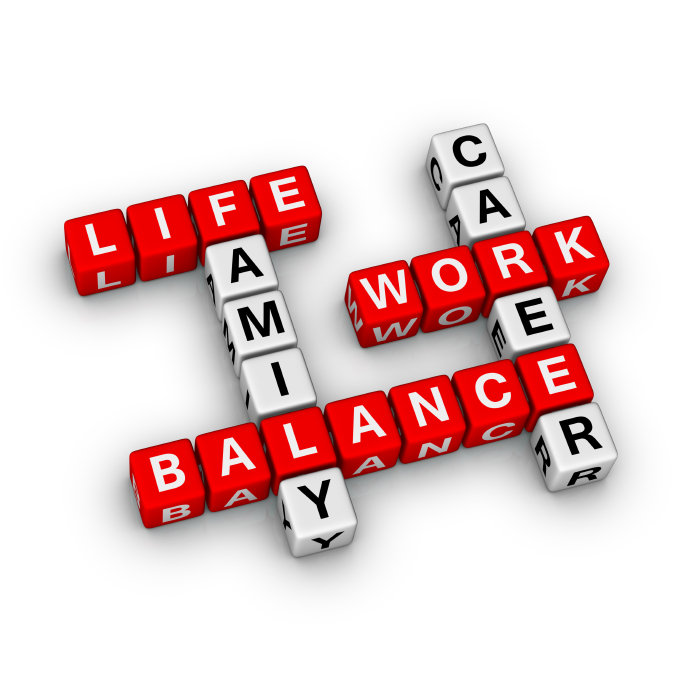 This Photo by Unknown Author is licensed under CC BY-NC-ND
OMAG HR Assessments – We’re Here to Help!
Evaluates HR Functions in Member Cities
Topics addressed
Examination of Current Employee Handbook
Review of Job Descriptions
Personnel File Audit
Analysis of Recruitment and Hiring Methods
New Employee Orientation
Management/Employee Training
Analysis of Performance Review System
Review of Internal Postings
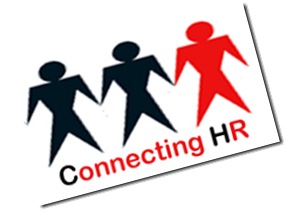 Questions?
Monica ColemanAssoc. General CounselHR Director
mcoleman@omag.org
(800) 234-9461
(405) 657-1400 (main)
(405) 657-1422 (direct)
(405) 657-1401 (fax)
www.omag.org